How to combine and merge your files into one PDF
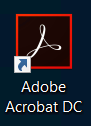 Open Acrobat DC to combine files
Open Acrobat DC to combine files
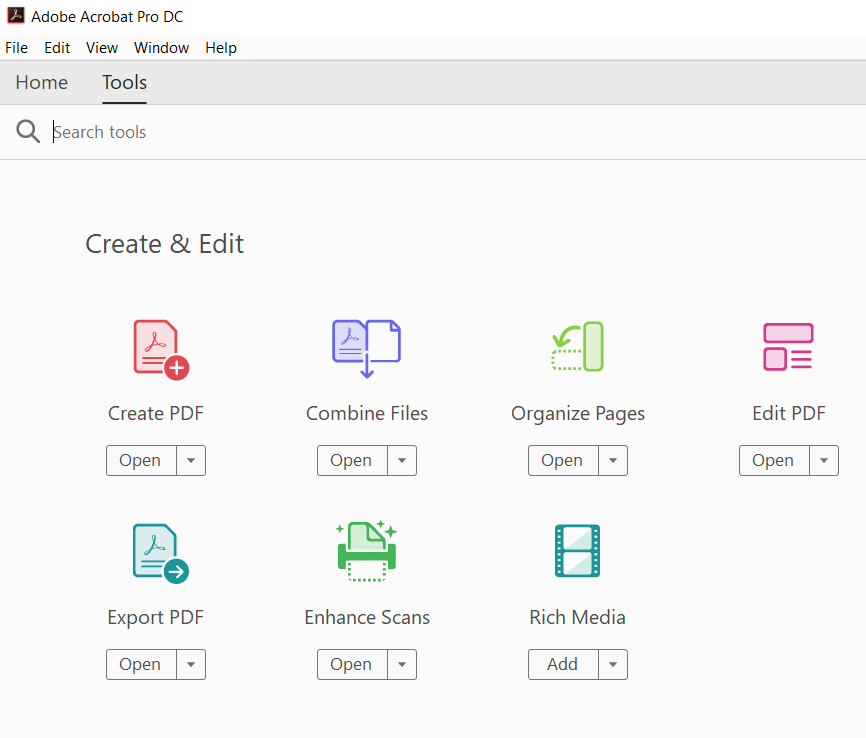 Open the Tools tab and select "Combine files."
Add files: Click "Add Files" and select the files you want to include in your PDF. You can merge PDFs or a mix of PDF documents and other files.
Arrange and delete content: Click, drag, and drop to reorder files or press "Delete" to remove any content you don't want.
Combine files: When you're finished arranging, click "Combine Files".
Save as a PDF file: Name your file and click the "Save" button. That's it.
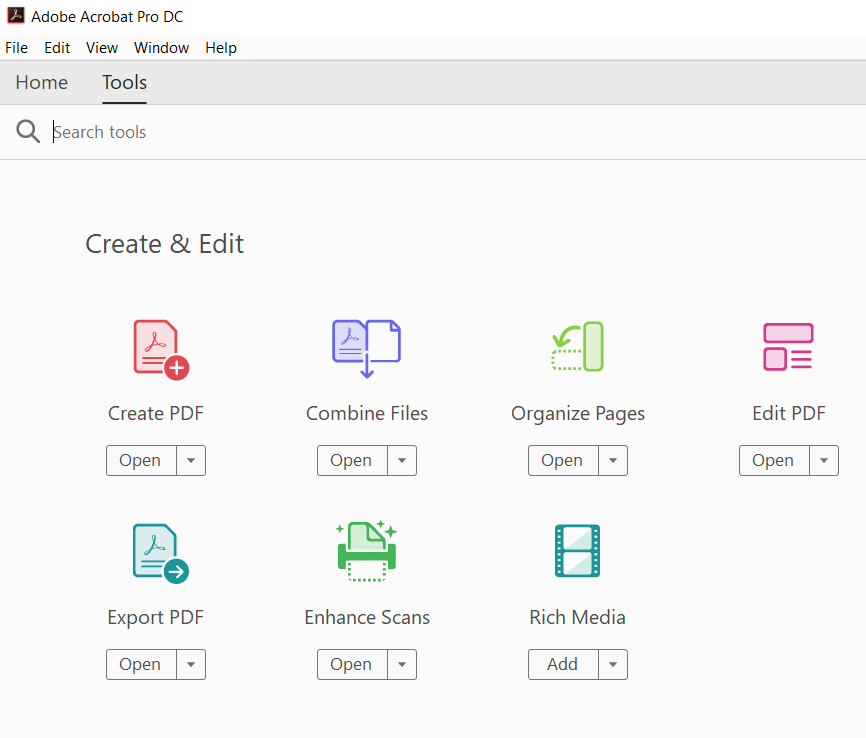 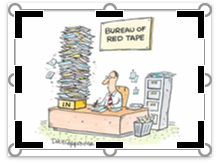 Black crop handles appear on the edges and corners of the picture